GOVT. NAVEEN COLLAGE GURURNAME – CHANDRAVATICLASS – B.Sc.(III) MATHEMATICSSUBJECT – PHYSICSSUB. TEACHER – MR. L.HIRWANI SIR
RADIOACTIVITY
RADIOACTIVITY
INTRODUCTION
DISCOVERY
TYPES 
THE UNIT OF RADIOACTIVITY
USE OF RADIATION
EFFCT OF RADIATION
RADIOACTIVITY
DISCOVERY:-HENRI BECQUEREL
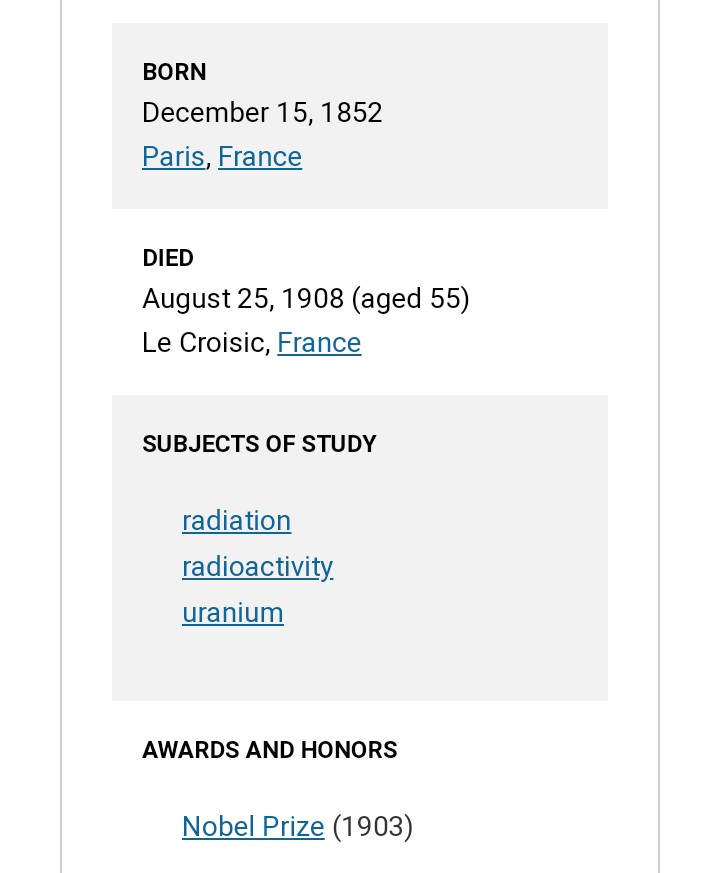 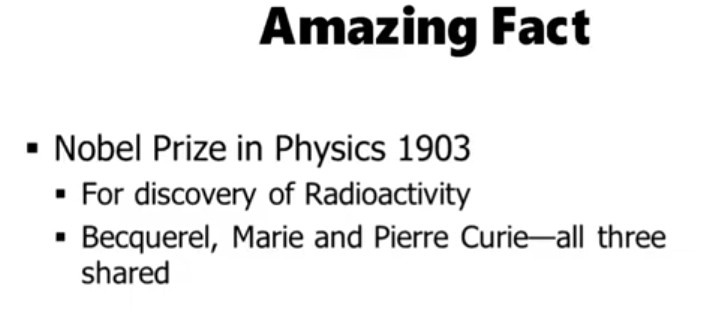 DECAY
ALFA DECAY




 BEETA DECAY
 ELECTRON:-                                                POJITRON:-



 GAMA RADIATION
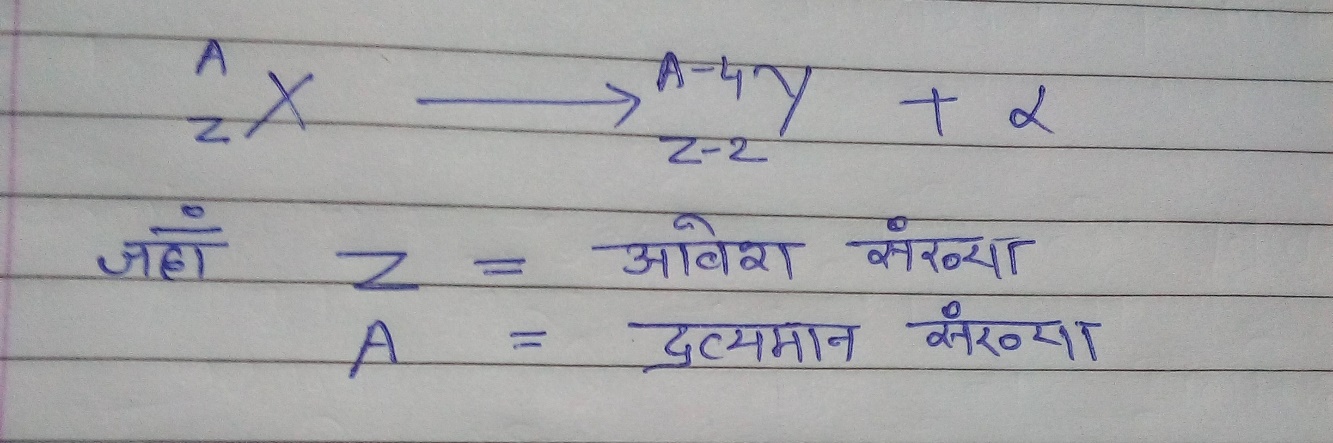 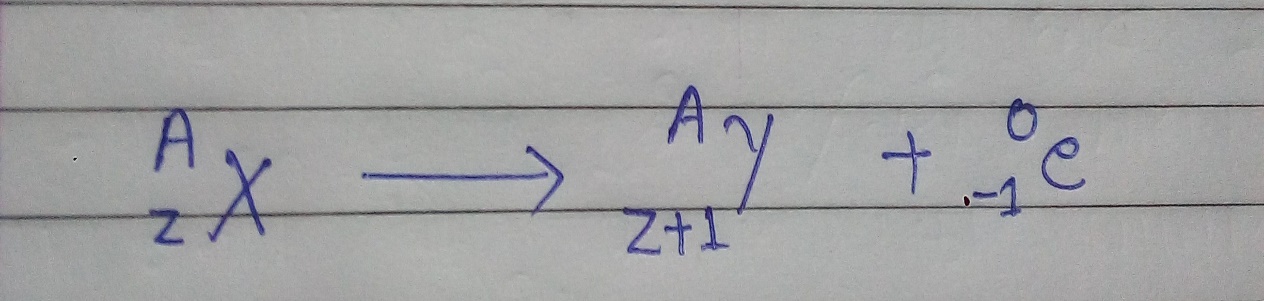 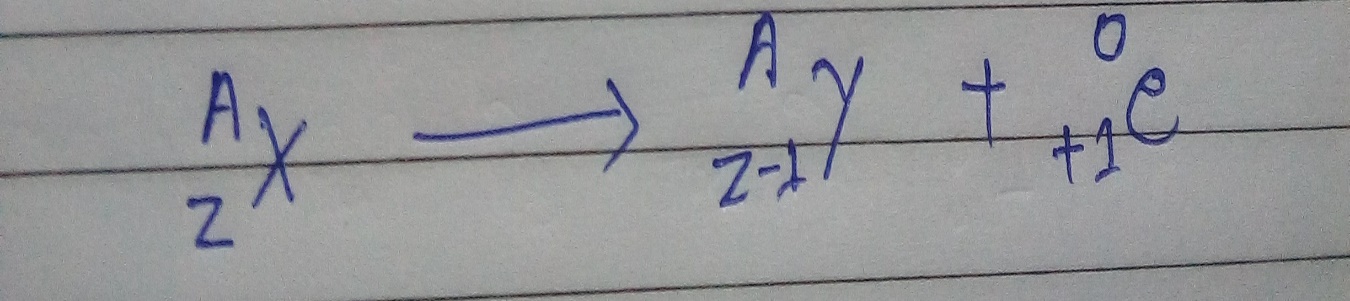 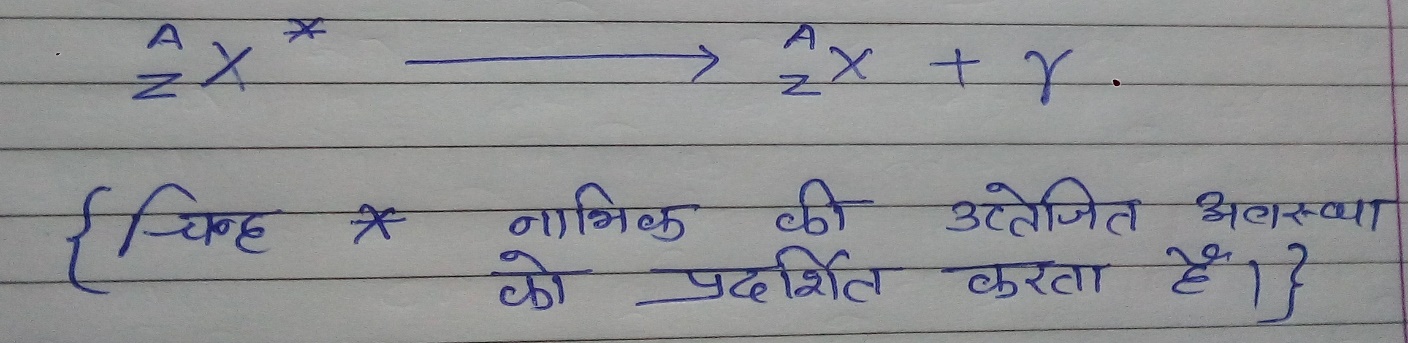 THE UNIT OF RADIOACTIVITY:-
USE OF RADIOACTIVITY:-
THANK YOU